Topics in research
Dr John Corbett
USP-CAPES International Fellow
Everything you wanted to know about research but were afraid to ask
1. Research doesn’t appear miraculously from nowhere.

 	You have to find a topic that interests you.
    	You have to read enough in the area to understand the issues 	that people talk about.
 	You then join the conversation.
Everything you wanted to know about research but were afraid to ask
2. Joining the conversation

 	You situate your own research in the context of the literature.
 	You extend, question or challenge aspects of the literature.
 	You frame your own contribution in a theoretical perspective.
Everything you wanted to know about research but were afraid to ask
3. A theoretical perspective

 	What readers are really interested in is your method.
 	Often you bring a new method to old data, or an established 	method to new data.
Everything you wanted to know about research but were afraid to ask
4. For example? Give me some research questions!!
	The linguistic landscapes of Sao Paulo are relatively neglected. So…
 	How do public/shop signs function as an index of gentrification?
 	How do ‘mobile landscapes’ on clothing index identities?
 	How does graffiti function as a medium of social comment/protest?
 	How do public/shop signs chart the history of an ethnic community?
 	How does linguistic landscape function as a language teaching 	resource?
 	How does the linguistic landscape mediate the movement from public to 	private metro lines?
Everything you wanted to know about research but were afraid to ask
5.  Applying appropriate methodologies, e.g. 

 	Ethnographic observation (including visual ethnography)
 	Semiotics
 	Interviews – qualitative analysis of different kinds, eg CA
 	Quantitative analysis – how many signs in Language A/B/C?        	Quantitative analysis of interview data (statistical tests)
 	Archive research (social history – public records, newspapers)
Everything you wanted to know about research but were afraid to ask
6.  Practical issues

 	Time! To collect data, analyse it, write it up and re-re-re-re-draft.
 	Access! To people and data.
  	Familiarity! With analytical procedures. Learning by doing.
Everything you wanted to know about research but were afraid to ask
7.  Practical issues

 	Time! To collect data, analyse it, write it up and re-re-re-re-draft.
 	Access! To people and data.
  	Familiarity! With analytical procedures. Learning by doing.
 	Professionalism! Adapt to the conventions of the journal.
Everything you wanted to know about research but were afraid to ask
8. Submission time!
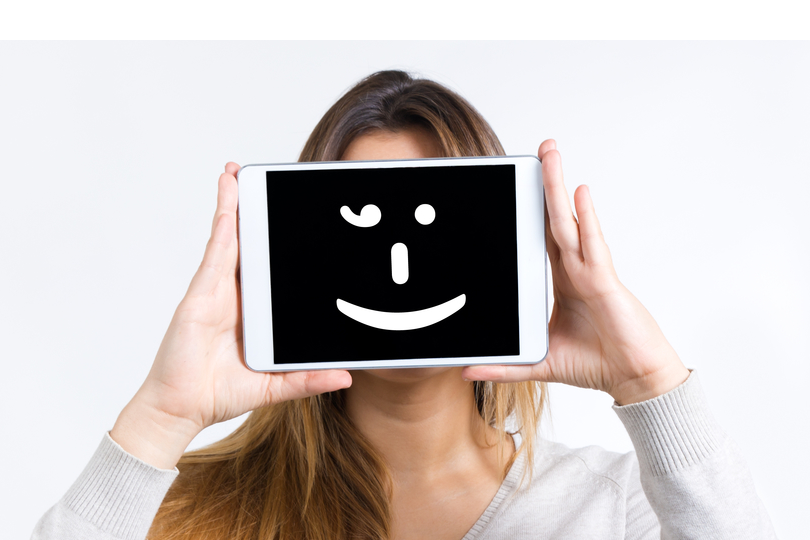 Everything you wanted to know about research but were afraid to ask
8. Responding to reviews and revising accordingly…
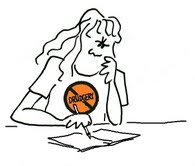 And finally…
Take home messages
Research starts with critical reading & engagement
 	There is a thrill to the act of discovery.
 	To know what you want to say, you have to start writing.
 	Keep an open mind.  Edit when necessary.
 	Enjoy the process.
 	Never stop.
Keep exploring!